HALF FULL or HALF EMPTY?
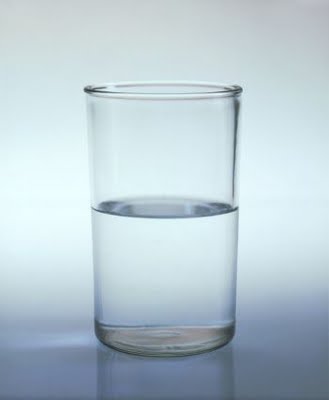 Having a Positive Christian Attitude
Philippians 
3:12-14
INTRODUCTION
This new year, whatever we may resolve to do, or to not do, let’s resolve to have a positive attitude toward good things
INTRODUCTION
This new year, whatever we may resolve to do, or to not do, let’s resolve to have a positive attitude toward good things
Our attitude defines who we are
Proverbs 23:7
INTRODUCTION
This new year, whatever we may resolve to do, or to not do, let’s resolve to have a positive attitude toward good things
Our attitude defines who we are
Proverbs 23:7
It also defines how we see things
Titus 1:15
INTRODUCTION
This new year, whatever we may resolve to do, or to not do, let’s resolve to have a positive attitude toward good things
Our attitude defines who we are
Proverbs 23:7
It also defines how we see things
Titus 1:15
And how we react to challenges
THE DANGER OF A NEGATIVE ATTITUDE
Example: The 12 Spies of Israel
Numbers 13:31 - Ten had the wrong attitude – they didn’t believe
THE DANGER OF A NEGATIVE ATTITUDE
Example: The 12 Spies of Israel
Numbers 13:31 - Ten had the wrong attitude – they didn’t believe
13:32-14:4; 32:7-9 – The negative report discouraged the rest of Israel
THE DANGER OF A NEGATIVE ATTITUDE
Example: The 12 Spies of Israel
Numbers 13:31 - Ten had the wrong attitude – they didn’t believe
13:32-14:4; 32:7-9 – The negative report discouraged the rest of Israel
Deuteronomy 1:26-33 – It led to complaining and rebellion against God and unbelief
THE DANGER OF A NEGATIVE ATTITUDE
Example: The 12 Spies of Israel
Numbers 13:31 - Ten had the wrong attitude – they didn’t believe
13:32-14:4; 32:7-9 – The negative report discouraged the rest of Israel
Deuteronomy 1:26-33 – It led to complaining and rebellion against God and unbelief
Numbers 14:26-38 – Ultimately, to many dying in the wilderness
THE VALUE OF A POSITIVE ATTITUDE
Example: Rebuilding the walls of Jerusalem
Nehemiah 4:6 – The people had a mind to work
THE VALUE OF A POSITIVE ATTITUDE
Example: Rebuilding the walls of Jerusalem
Nehemiah 4:6 – The people had a mind to work
Nehemiah 4:1-3 – They overcame ridicule from their enemies
THE VALUE OF A POSITIVE ATTITUDE
Example: Rebuilding the walls of Jerusalem
Nehemiah 4:6 – The people had a mind to work
Nehemiah 4:1-3 – They overcame ridicule from their enemies
Nehemiah 6:15 – They rebuilt the walls
MAINTAINING A POSITIVE ATTITUDE
Choose to have one
We can control our attitude/mood
We may not be able to control our circumstances
But, we can control our reaction to them
MAINTAINING A POSITIVE ATTITUDE
Choose to have one
We can control our attitude/mood
We may not be able to control our circumstances
But, we can control our reaction to them
Even when times are hard
James 1:2-4 - Commanded
Romans 5:3-5 – Understanding the value
Romans 12:12 – Hope and prayer
Philippians 2:17-18
BLOCK OUT NEGATIVITY
Avoid negative self talk
“I can’t do it.”
“It’s too hard.”
BLOCK OUT NEGATIVITY
Avoid negative self talk
“I can’t do it.”
“It’s too hard.”
Remind yourself:
Phil 2:13; 4:13 – God is with us
Galatians 6:7-9; 1 Timothy 4:15 – Results will come
1 Corinthians 15:58 – Our labor is not in vain
BLOCK OUT NEGATIVITY
Avoid negative people
1 Corinthians 15:33 – Bad company corrupts good morals
“Toxic people”
BLOCK OUT NEGATIVITY
Avoid negative people
1 Corinthians 15:33 – Bad company corrupts good morals
“Toxic people”
Surround yourself with positive people
Hebrews 10:24
Acts 4:36 – Barnabas
1 Corinthians 16:17-18
FOCUS ON HEAVEN
Jesus – Hebrews 12:1-3
FOCUS ON HEAVEN
Jesus – Hebrews 12:1-3
Paul – Philippians 3:12-14
FOCUS ON HEAVEN
Jesus – Hebrews 12:1-3
Paul – Philippians 3:12-14
2 Corinthians 4:17-18
FOCUS ON HEAVEN
Jesus – Hebrews 12:1-3
Paul – Philippians 3:12-14
2 Corinthians 4:17-18
If ANYONE should have a positive attitude, it should be the Christian
CONCLUSION
With a positive attitude:
We continue to believe in God 
And our ability to serve Him
We continue striving to do good
We encourage those around us
We overcome negative people/circumstances
We will ultimately reach our goal, with God’s help
The choice is ours – half full or half empty?
Are YOU a Christian?
Hear
Believe
Repent
Confess
Be Baptized
Continue Faithfully
Romans 10:17
Mark 16:16
Acts 2:38
Acts 22:16
Mark 16:16
Hebrews 10:38